SOCIÁLNÍ PROBLÉMY
V.: Zkoumání SP a společenská zodpovědnost sociologů
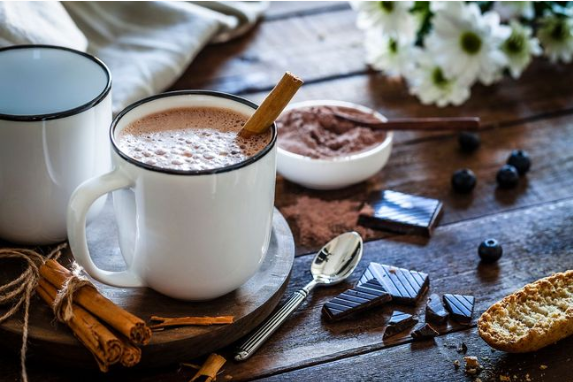 Společenská odpovědnost
Jakou máte odpovědnost jako občané ČR?
Jak se to (konkrétně) projevuje?
Jste součástí nějakého společenského problému?
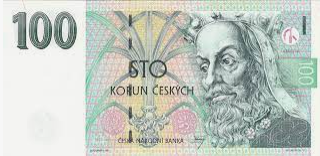 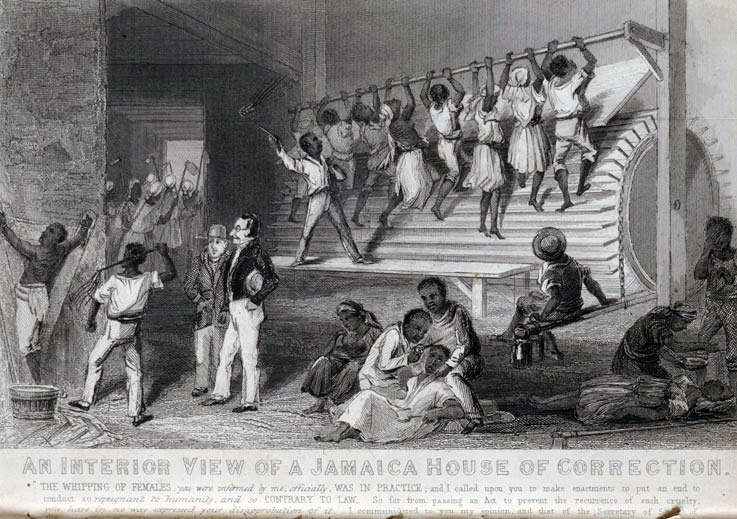 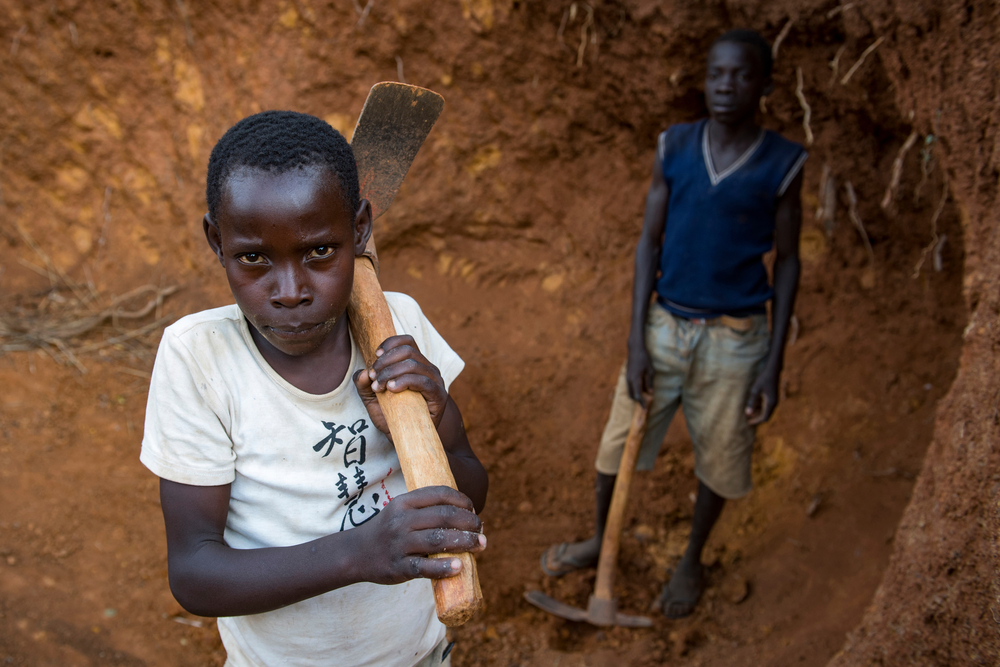 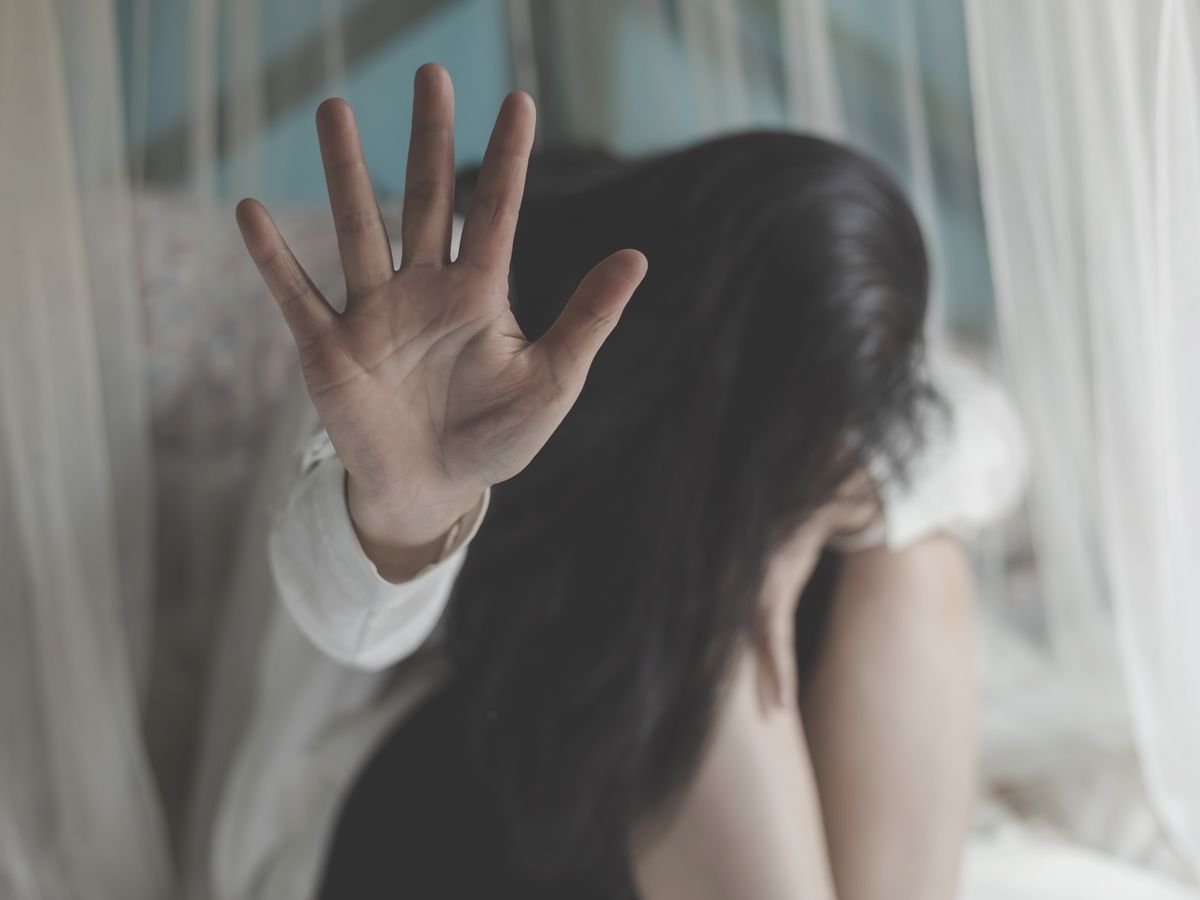 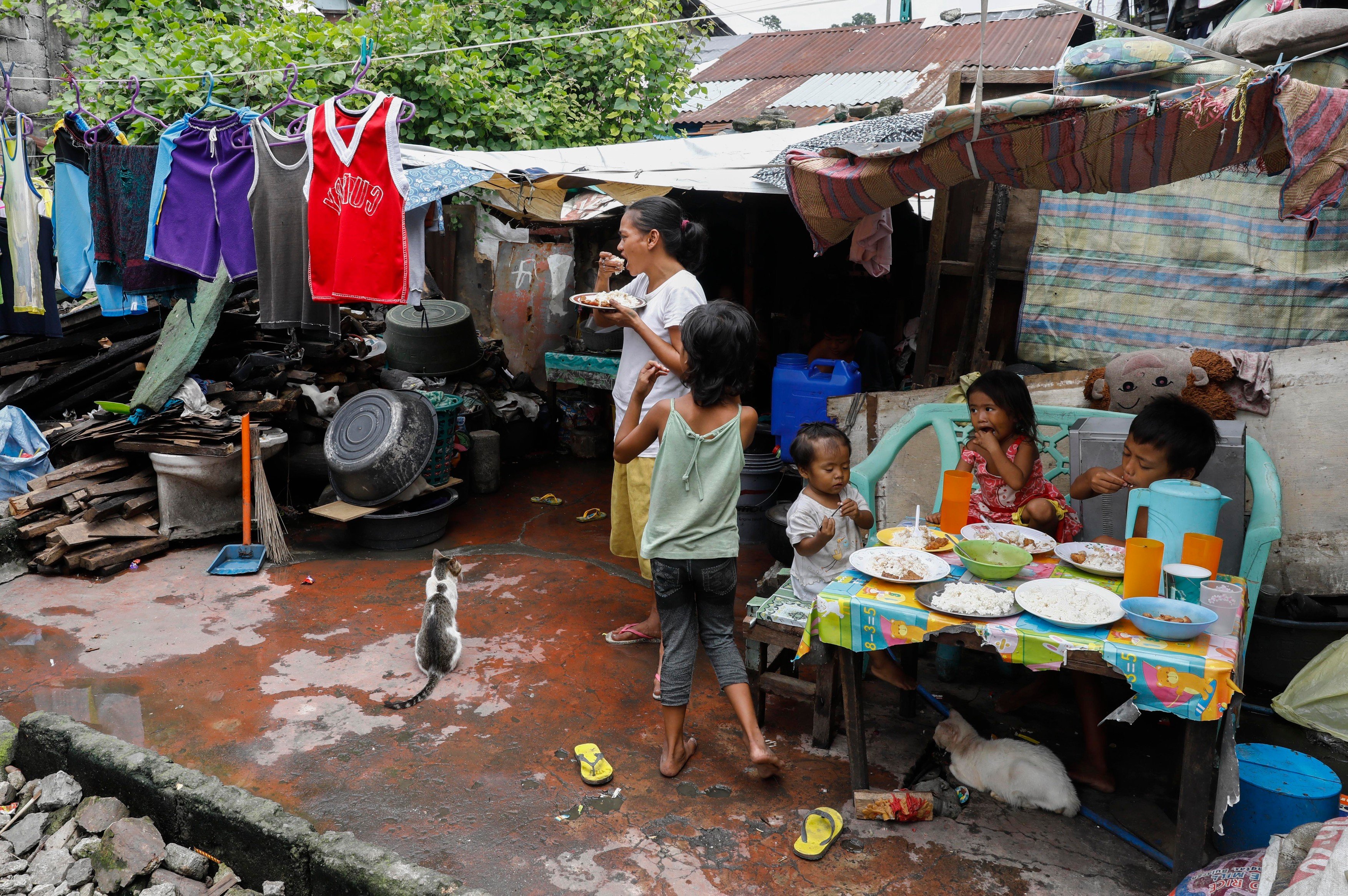 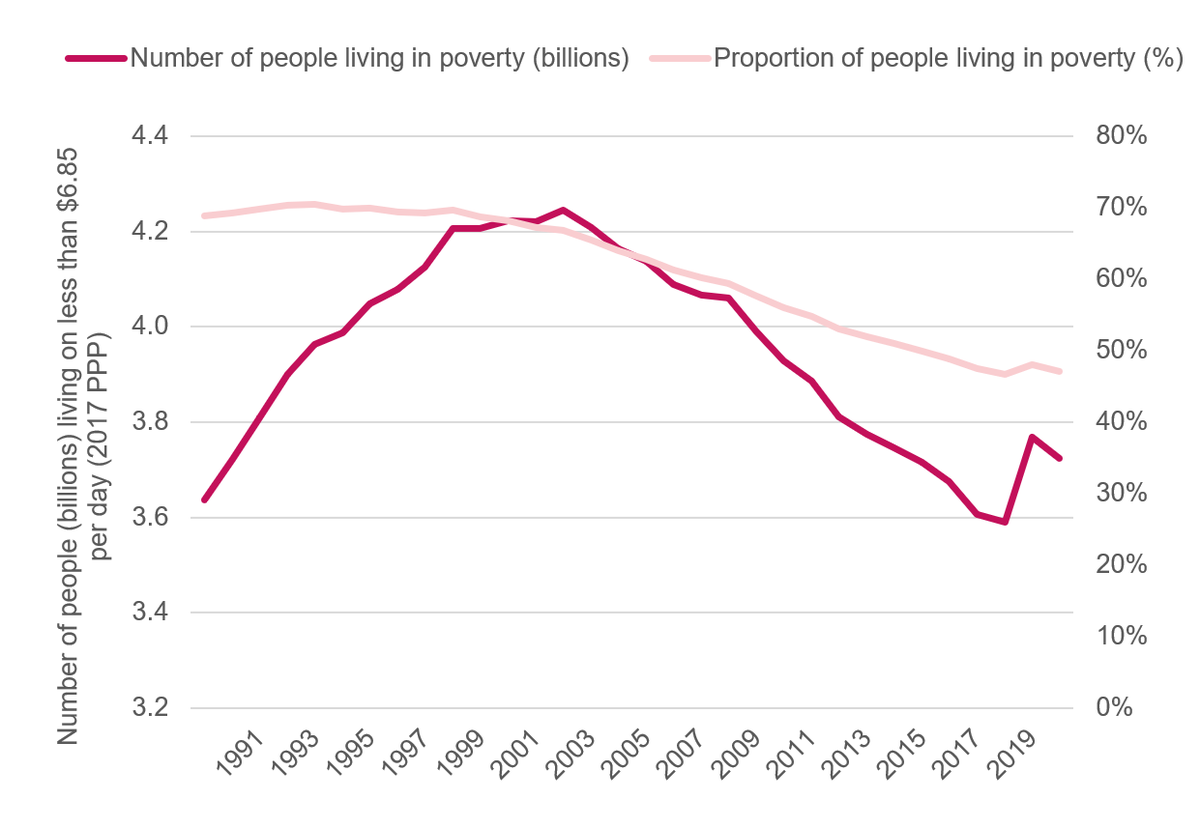 Source: Development Initiatives based on World Bank PIP, Mahler et al. 2022, UN World Population Prospects and IMF World Economic Outlook. Forecasts begin in 2020.
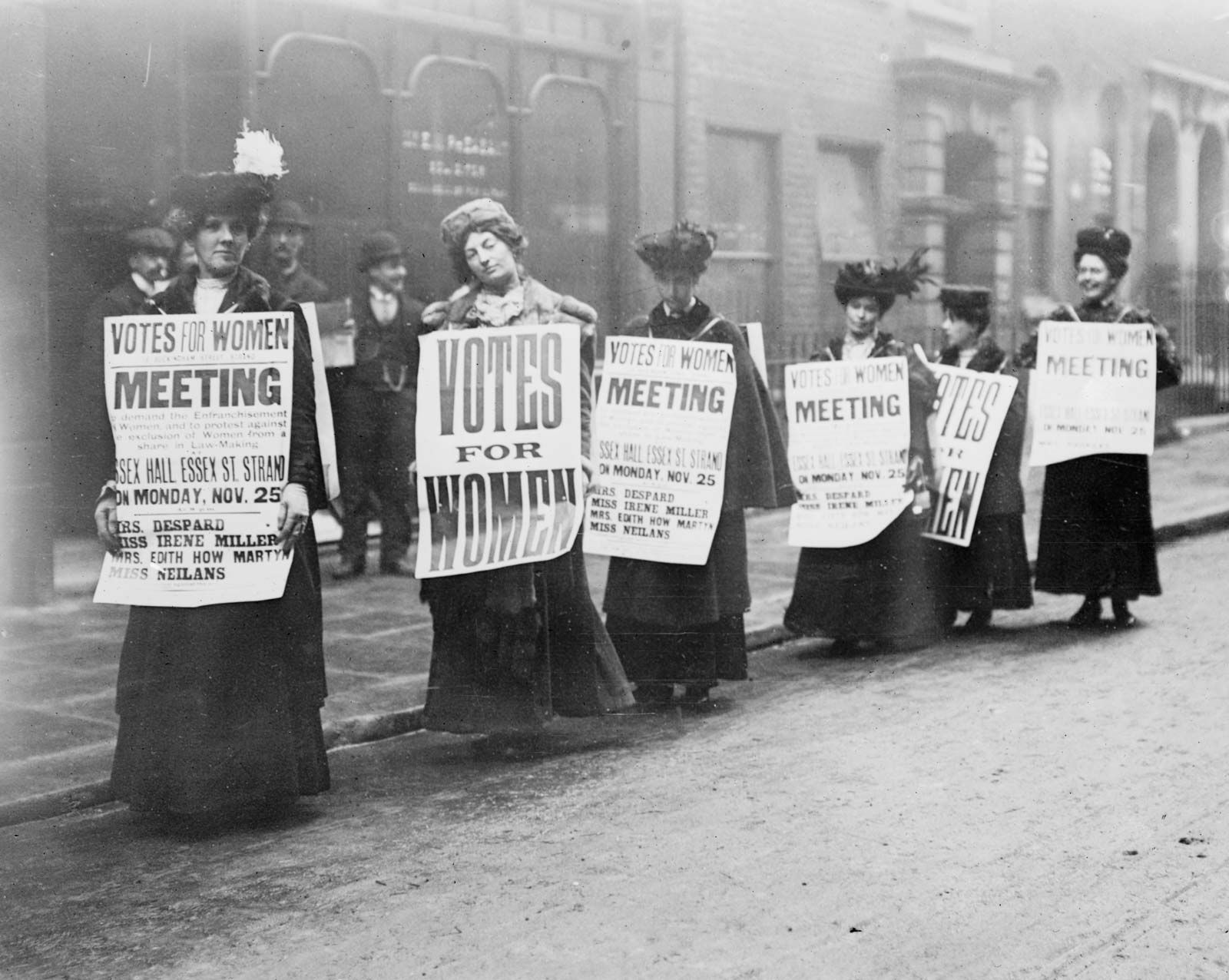 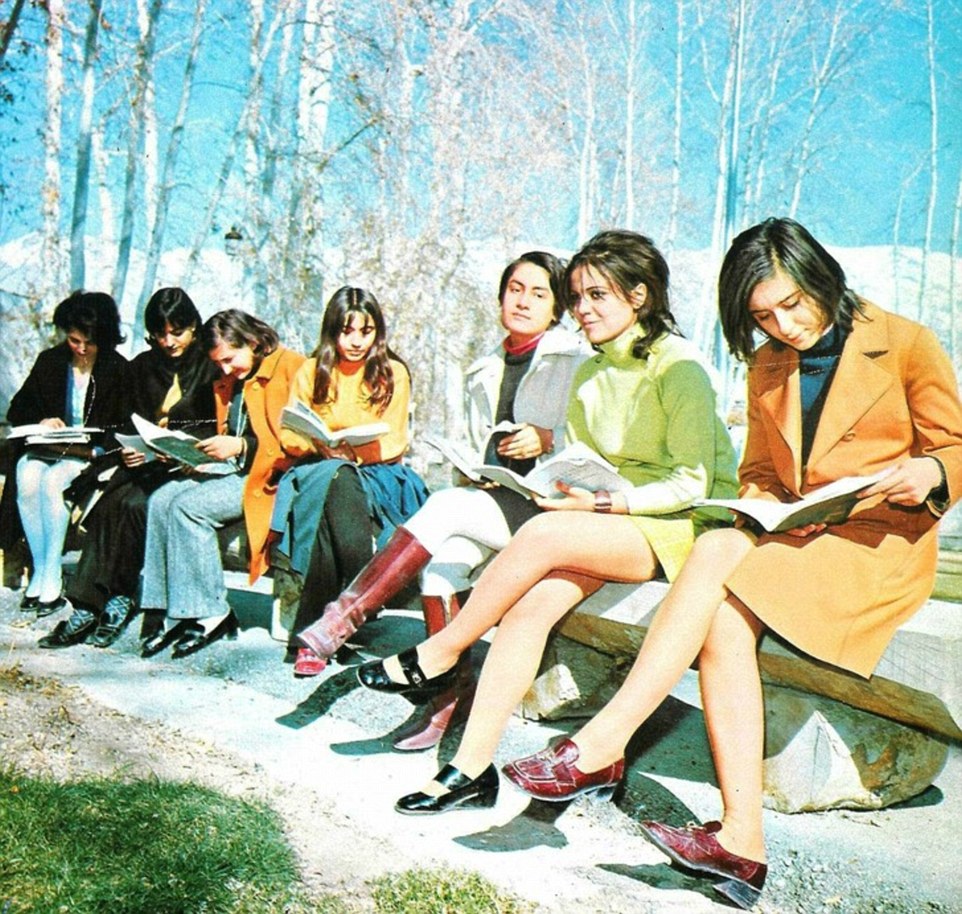 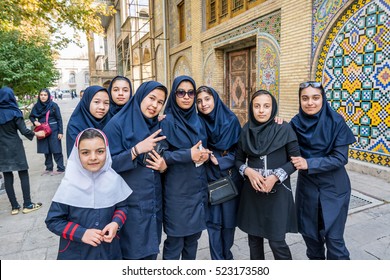 Female students at Tehran University in 1971 x 2016
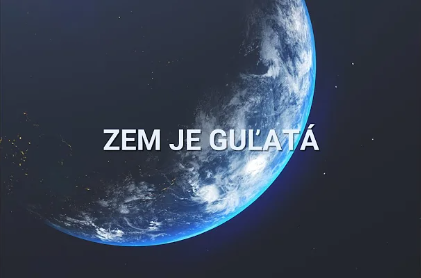 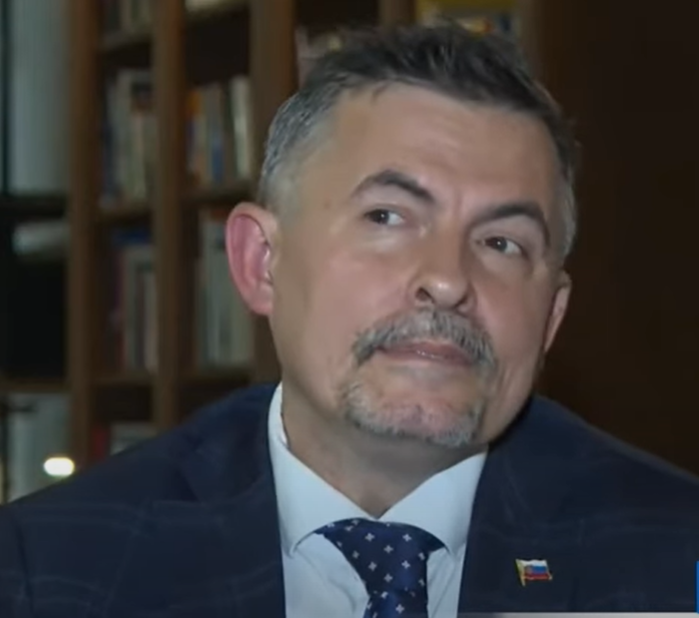 Zem nemusí byť guľatá ???
https://www.youtube.com/watch?v=2ZsmZrcqCZs
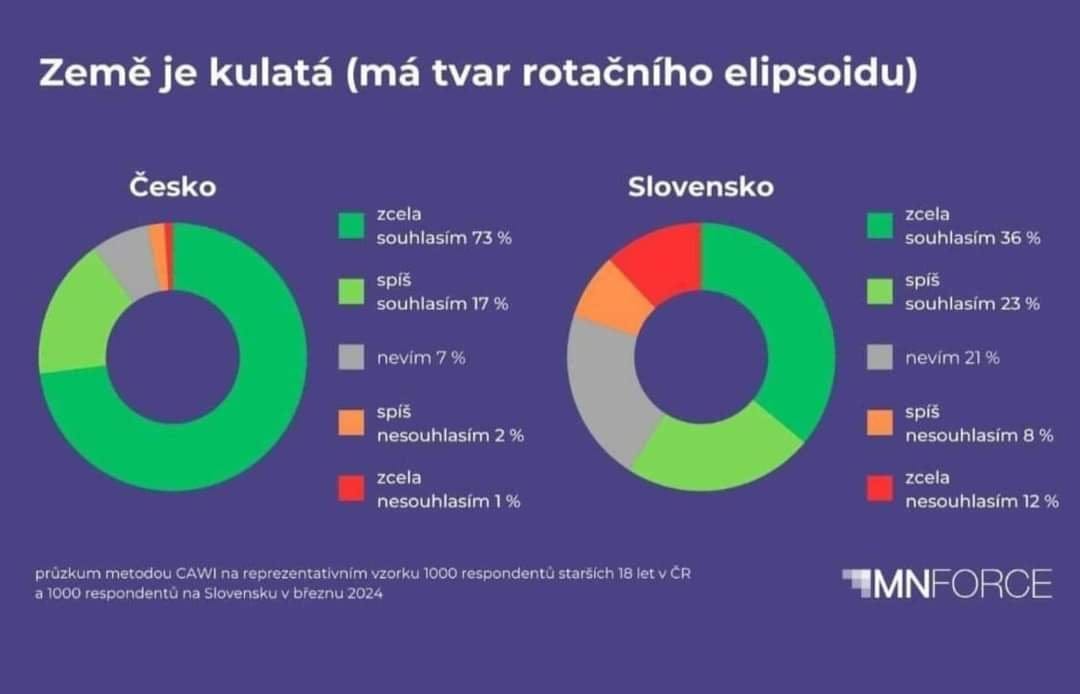 Zdroje např.: https://manipulatori.cz/na-slovensku-40-lidi-nevi-nebo-souhlasi-ze-zeme-je-kulata/#google_vignette
Nereprezentativní – online výzkum
A jak je to s odpovědností ve společenských vědách…
Jakou mají odpovědnost vědci ve společenských vědách?
Jak se to projevuje? Jak se to má projevovat?
A jak se vám líbil film? Kniha?
?
Stanfordský vězeňský experiment
Shlédnutý film o jednom z nejznámějších a nejkontroverznějších psychologických experimentů
Role Philippa Zimbarda (co řešil: samotný postoj k vědě, téma, provedení, interpretace výsledků a práce s nimi)
Otázka: Závisí agresivita a brutalita spíše na psychických predispozicích nebo je způsobena okolnostmi?
 Kritika: neetičnost experimentu, otázka replikace výsledků, moc malý vzorek, ALE… tato i následná práce velké využití s dopadem např. pro extrémně brutálního dozorce v Abú Grajb, jehož Zimbardo částečně obhajoval (nikoli chování, ale za této situace by většina lidí dělal totéž, obžaloba vlády, která to dopustila, nikoli pouze jednotlivce)
Představte si, že působíte v sociálních vědách a zkoumáte nějaké sociální problémy…(děláte sociologii sociálních problémů, veřejnou politiku…)
Je správné intervenovat sociologickým výzkumem do sociální reality? 
(ano x ne, odvozeno od pohledu na svět:  sociální inženýrství, zdravý rozum, dopady do praxe: stavby domu, příklady prodeje alkoholu, poskytování půjček…)
Mají sociální vědci usilovat o společenskou změnu?
Májí se snažit změnit společnost k lepšímu? 
Co je to „lepší“?
Má jí mít morální závazky, aby svým zkoumáním pomáhali?  A komu? Zadavateli? Zkoumaným osobám? Těm, kdo platí výzkum? Marginalizovaným skupinám či různým obětem?
A co nadřazenost poznání nad zájmy zkoumaných osob?
1. Pozitivistický model zkoumání SP aneb jde o fakta!
Čerpá z pozitivistické filozofie (Comte, Durkheim, Weber, Parsons…)
Striktní požadavek morální neutrality vůči zkoumanému předmětu (osobám) Lazarsfeld: sociologická metoda = chirurgický skalpel
Princip poznávací nadřazenosti zkoumajícího vůči zkoumanému
Vyžaduje apolitičnost a emocionální nezainteresovanost – princip neangažovanosti
Má odpor k sociálnímu inženýrství a marxismu
Obavy z kontaminace subjektivními názory a zájmy
Zkuste vymyslet kritiku tohoto přístupu!
Kritika pozitivistického přístupu
Nesmyslnost sociologie jako empirické vědy hledající objektivistickou pravdu A. Gouldner („Anti-Minotaur“ 1962)
Přílišný expertismus či profesionalismus a bezduchý empiricismus, vedou k odtržení sociologů od zkoumané reality (výzkum pro výzkum) (+ vzpomeňte si na Giddense a Načirema)
Jde o technokratický přístup, který v konečném důsledku podporuje vládnoucí elity, které jsou zadavateli sociologického výzkumu SP - Machiavellismus
V moderní společnosti vědění, schopnost produkovat poznatky představuje velkou moc!
Díky technokratickému přístupu sociologů se moc stále více koncentruje v rukou vládnoucích elit.
Postoj pozitivismu aneb nevylijme s vaničkou i dítě!
Facts matter!
Data potřebujeme a vědu pro vědu jistě někdy také!
Doba post-faktická aneb emoce vítězí?
Kritiku pozitivistického pohledu je tedy třeba vnímat v logice celkovém přístupu obecně, nikoli z perspektivy, že o data  fakta nejde.
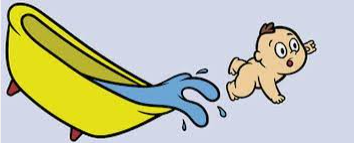 Odbočka: Konspirační teorie a ČR zdroj: https://www.globsec.org/wp-content/uploads/2020/10/Voices-of-Central-and-Eastern-Europe_Czech-country-report-in-Czech.pdf
Odbočka pokračuje: Kdo spíše věří konspiračním teoriím? (ibid.)
Osoby ve středním věku (45-54 let)
Méně vzdělaní (ZŠ + SŠ bez maturity)
Na kraji záleží víc než na vesnici či městě (Praha x Moravskoslezský kraj)
Spíš nespokojenost se svým životem
Vlažný vztah k demokracii (co z toho mám, úvaha o totalitě, pokud by se měli lépe)
Podobná míra nedůvěry k médiím či vládě jako u ostatních
Obava o ztrátu tradičních hodnot (ohrožení ze strany vnějšího aktéra)
Typická je odtrženost od politického dění, to považují za irelevantní pro kvalitu svého života
! Mlčící většina! Často nemá na danou věc názor, prostor pro šíření konspirací.
I proto na datech a jejich interpretaci záleží!
2. Participační model zkoumání SP
Výzkumnou situaci popisuje jako vztah dvou typů poznávacích subjektů: vědců a laiků, z nichž každý přináší jiný druh poznání 
Odmítá nadřazenost vědeckého poznání nad poznáním laiků (Giddens 1976)
Řídí se etikou začleňování zainteresovaných - zkoumaných, aktérů do výzkumné procedury
Poznávací proces chápe jako dialog všech aktérů tj.      zainteresovaných na řešení SP – proces učení
Uznává požadavek společensky zodpovědné vědy – princip „accountability“ (McClung Lee)
Participační model zkoumání SP
Morální zainteresovanost sociologa  - princip zodpovědnosti sociologa za důsledky, které budou mít získané poznatky na život zkoumaných osob! 
Požadavek otevřeně přiznat na čí straně sociolog stojí, resp. koho zájmy hájí.
Otevřený cíl výzkumu: emancipace zkoumaných (utlačovaných a marginalizovaných) osob.
Princip reflektované intervence do zkoumané reality – sociologický aktivismus
Role sociologa: výzkumník i „sociální podnikatel“
Kořeny tohoto přístupu leží v action research/akčním výzkumu
Participatory Action Research
Výzkum nejen jako získávání poznatků, ale i jako vzdělávání, zvyšování povědomí o vlastní kolektivní identitě a mobilizace kolektivity k řešení SP
 PAR je formou demokratizace poznání a rezistence vůči převládajícímu systému získávání poznatků 
 PAR se zaměřuje na posilování schopnosti chudých a utlačovaných řešit jejich problémy
 Sociolog hraje katalytickou a podpůrnou roli ale nesmí dominovat  (PAR viz Z. Kusá 2007)


Metodika PAR
Jde o repetitivní a cyklickou diagnózu, analýzu, akci a evaluaci
 Vysoký stupeň kooperace a zainteresovanosti mezi výzkumníkem a lidmi z praxe 
 formou konstantní zpětné vazby (více-kolové výměny poznatků – viz např. metodu Delfi)
 Závazek použít získané poznatky k řešení sociálních problémů 
 Vložit výzkumné kapacity do rukou deprivovaných a utlačovaných
 Zabránit elitám skrze výhradní vlastnictví poznání exklusivně determinovat zájmy jiných
Model akčního výzkumu podle Susmana
Další pojetí přístupu výzkumníků k SP (blízké participačnímu zkoumání SP I.)
Morální selhání sociální vědců: Neangažovat a nadřazenost mohou vést k lhostejnosti a nedostatečnému ponoření se do problému  i tomu, že sociolog ve jménu poznání poškozuje zkoumané osoby.
Chová se jako policejní detektiv, který si nejdříve získá důvěru gangu jen proto, aby nakonec celou bandu usvědčil. (J.P.Sartre 1960)

Public sociology (spíš styl sg., interdisciplinární pojetí)  (Michael Burawoy 2004)
 Cílem je obohatit (resuscitovat) veřejnou debatu o morálních a politických otázkách tím, že prezentuje jejich analýzu na pozadí sociologické teorie a výzkumu. 
 Znovu vytvořit veřejnost prostřednictvím dialogické spolupráce s lidmi – udělat společnost lepší!!!
 Organický veřejný sociolog má bránit sociálno a zájmy humanity (ne pouze 1 skupinu)
 Sociolog je méně učitelem a více aktivistou
 C.W. Mills: sociolog má transformovat osobní problémy lidí na veřejné otázky (pravá veřejnost)
Další pojetí přístupu výzkumníků k SP (blízké participačnímu zkoumání SP II.)
→ Public sociologists/Veřejní sociologové (Herbert Gans 2004) = aplikují sociologické znalosti a poznatky na otázky, k nimž má sociologie co říci. 
Nejsou to popularizátoři sociologie!!!
 Mají tři znaky: 1. musí umět diskutovat, 2. šířka jejich záběru musí obsáhnout celou společnost a 3. musí být schopni vyhýbat se nástrahám nepatřičného profesionalismu. Na rozdíl od ostatních veřejných intelektuálů aplikují na otázky veřejného sociologické teorie a metody. Např. odkrývají  mýty a fámy obsažené v konvenčním myšlení o SP.

Sociologická intervence (opět spíše pojetí sociologie) Alain Touraine
 Přímý kontakt výzkumníka z kolektivním jednáním
 Spočívá v sérii diskusních setkání – diskuse členů SH se svými protivníky a spojenci
 Sociolog vystupuje v roli moderátora diskuse, analytika a interpretátora získaných názorů
 Neradí co mají aktéři dělat, ale zpracovává poznatky ze setkání a nabízí je jako hypotézy do další diskuse (zajišťuje zpětnou vazbu)
 Postupem času zkoumaná skupina prochází několikanásobnou transformací identity a zvyšuje schopnost své vlastní sebeanalýzy.
Kritika participačního modelu zkoumání SP
nekritické přejímání názorů „klienta“
nebezpečí ideologické indoktrinace 
nebezpečí ztráty profesionálního statusu
scientistický paternalismus – vnucování teoretického rámce klientovi
ztráta koncepčního nadhledu (zahlcení 	operativou)
Přístup k SP v ČR? Čeká na vás!
participační přístup v sociálních vědách je velkou 	výjimkou
místo společenských vědců ve společnosti?
A. Gouldner: Bezduší specialisté prodávající své vědomosti na trhu expertíz, kteří odmítají odpovědnost za kulturní a morální důsledky své práce
Selhání sociologů nebo se blýská na lepší časy?
Společenská zodpovědnost samozřejmě nekončí u sociologů…
Kdo chcete, podívejte se na starší rozhovor (14.10. 2014) s kreativcem (Andreje Babiše) Markem Prchalem na DVTV
https://video.aktualne.cz/heslo-proste-to-je-genialni-tvrdi-babisuv-kreativec/r~488ca10253d011e49d820025900fea04/r~ec2dba5cf32211e98776ac1f6b220ee8/  
Politická kampaň je „produkt“ – z marketingového hlediska jistě ano. A z jiného hlediska? A jaká hlediska máme zohledňovat?
Chceme žít ve světě, kde je „všechno trochu hra“?
Děkuji za pozornost, nyní je váš úkol dokončit recenzi (zadní a nahrání viz Moodle).Opatrujte se a ať se vám dobře daří!